Nested and Multibranch if-else Statements
3.1 The if-else statement (continued)
2
Nested if-else Statements
An if-else statement can contain any sort of statement within it.
In particular, it can contain another if-else statement.
An if-else may be nested within the "if" part.
An if-else may be nested within the "else" part.
An if-else may be nested within both parts.
3
Nested Statements
Syntax
if (Boolean_Expression_1)
	  if (Boolean_Expression_2)
		    Statement_1;
	  else 
		    Statement_2;
else
	  if (Boolean_Expression_3)
		    Statement_3;
	  else 
		    Statement_4;
4
Nested if Example
Write a program that identifies if a number is positive, negative or zero.
INPUT
Number (variable: number, type: double or int)
OUTPUT
An appropriate message (variable: message, type: string)
PROCESS
if (number < 0) 
    message = “The number is negative”
otherwise 
   if (number > 0) 
       message = “The number is positive”
   otherwise 
       message = “The number is zero”
5
Nested if Example - flowchart
Start
Read num
num < 0?
True
False
num > 0?
True
False
message = “The number is negative”
message = “The number is positive”
message = “The number is zero”
Print message
END
6
Nested if Example - code
1
2
3
4
5
6
7
8
9
10
11
12
13
14
15
16
17
18
import java.util.*;		//contains the class Scanner
public class nestedIf1
{  static Scanner console = new Scanner (System.in);
   public static void main (String[] args)
      {	int num;
	String message;		
	System.out.println (“Enter an integer number”);   //prompt
	num = console.nextInt();
	if (num < 0)		
	   message = “The number is negative”;
	else 
	       if (num > 0)
	           message = “The number is positive”;
	       else 
	            message = “The number is zero”;
	System.out.printf (“%25s“, message);
      } // end main
} // end class
7
Nested if Example – other flowchart
Start
Can you write the code for the nested ifs?
Read num
False
num < =0?
True
True
num == 0?
False
message = “The number is zero”
message = “The number is negative”
message = “The number is positive”
Print message
END
8
Multibranch if-else Statements
Syntax
if (Boolean_Expression_1)
	Statement_1
else 
     if (Boolean_Expression_2)	
		Statement_2
	else 
		if (Boolean_Expression_3)
	  		Statement_3
		else if …
			else
	  			Default_Statement
9
Multibranch if-else Statements
Syntax
if (Boolean_Expression_1)
	Statement_1
else if (Boolean_Expression_2)	
		Statement_2
	else 
		if (Boolean_Expression_3)
	  		Statement_3
		else if …
			else
	  			Default_Statement
10
Multibranch if-else Statements
Syntax
if (Boolean_Expression_1)
	Statement_1
else if (Boolean_Expression_2)	
	Statement_2
else if (Boolean_Expression_3)
	  		Statement_3
		else if …
			else
	  			Default_Statement
11
Multibranch if-else Statements
Syntax
if (Boolean_Expression_1)
	Statement_1
else if (Boolean_Expression_2)	
	Statement_2
else if (Boolean_Expression_3)
	Statement_3
else if …
			else
	  			Default_Statement
12
Multibranch if-else Statements
Syntax
if (Boolean_Expression_1)
	Statement_1
else if (Boolean_Expression_2)	
	Statement_2
else if (Boolean_Expression_3)
	Statement_3
else if …
else
	Default_Statement
13
Multibranch if-else Statements
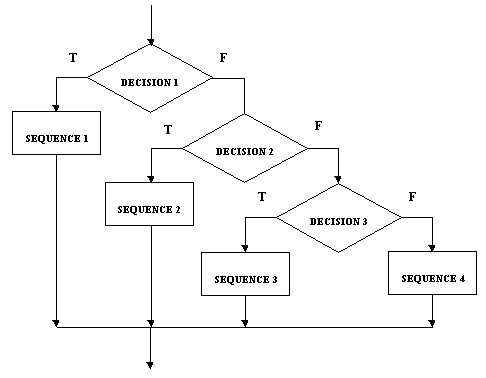 Default
14
Multibranch Example - Analysis
Write a program that calculates the letter grade of a student.
INPUT
Student’s score (variable: score, type: double)
OUTPUT
Student’s letter grade (variable: grade, type: char)
PROCESS
if (score less than 60.0) grade = ‘F’
otherwise 
      if (score between 60.0 and 70.0) grade = ‘D’
      otherwise 
           if (score between 70.0 and 80.0) grade = ‘C’
           otherwise 
	    if (score between 80.0 and 90.0) grade = ‘B’
	    otherwise grade = ‘A’
15
Multibranch Example - Flowchart
Start
1
Read score
Print grade
(score < 60)?
TRUE
FALSE
END
(score < 70)
grade = ‘F’
FALSE
TRUE
(score < 80)
grade = ‘D’
TRUE
FALSE
(score < 90)
grade = ‘C’
TRUE
FALSE
grade = ‘B’
grade = ‘A’
1
16
Multibranch Example – code for branches:
if (score < 60.0)
   grade = ‘F’;
else
    if (score < 70.0)
       grade = ‘D’;
    else
       if (score < 80.0)
          grade = ‘C’;
       else
          if (score < 90.0)
             grade = ‘B’;
          else
             grade = ‘A’;
(score < 60)?
TRUE
FALSE
(score < 70)
grade = ‘F’
FALSE
TRUE
(score < 80)
grade = ‘D’
TRUE
FALSE
(score < 90)
grade = ‘C’
TRUE
FALSE
grade = ‘B’
grade = ‘A’
1
17
Multibranch Example – complete code
1
2
3
4
5
6
7
8
9
10
11
12
13
14
15
16
17
18
19
20
21
import java.util.*;		//contains the class Scanner
public class nestedIf2
{  static Scanner console = new Scanner (System.in);
   public static void main (String[] args)
     {	double score;
	char grade;		
	System.out.println (“Enter score”);   //prompt
	score = console.nextDouble();
	if (score < 60.0)
	    grade = ‘F’;
	else if (score < 70.0)
	    grade = ‘D’;
	else if (score < 80.0)
	    grade = ‘C’;
	else if (score < 90.0)
	    grade = ‘B’;
	else
	    grade = ‘A’;
	System.out.printf (“Student’s grade = %c”, grade);
  } //end main
} //end class
18
import java.util.Scanner;
public class Grader
{   public static void main (String [] args)
    {
        int score;
        char grade;
        System.out.println ("Enter your score: ");
        Scanner keyboard = new Scanner (System.in);
                 score = keyboard.nextInt ();
        if (score >= 90)
            grade = 'A';
        else if (score >= 80)
            grade = 'B';
        else if (score >= 70)
            grade = 'C';
        else if (score >= 60)
            grade = 'D';
        else
            grade = 'F';
        System.out.println ("Score = " + score);
        System.out.println ("Grade = " + grade);
    }
}
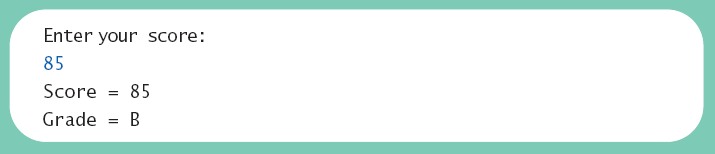 19
Multibranch if-else Statements
Equivalent code
if (score >= 90)
    grade = 'A';
else if ((score >= 80) && (score < 90))
    grade = 'B';
else if ((score >= 70) && (score < 80))
    grade = 'C';
else if ((score >= 60) && (score < 70))
    grade = 'D';
else
    grade = 'F';
20
Indentations
if (score < 60.0)
   grade = ‘F’;
else
    if (score < 70.0)
       grade = ‘D’;
    else
       if (score < 80.0)
          grade = ‘C’;
       else
          if (score < 90.0)
             grade = ‘B’;
          else
             grade = ‘A’;
if (score < 60.0)
   grade = ‘F’;
else
if (score < 70.0)
    grade = ‘D’;
else
if (score < 80.0)
    grade = ‘C’;
else
if (score < 90.0)
    grade = ‘B’;
else
    grade = ‘A’;
if (score < 60.0)
   grade = ‘F’;
else if (score < 70.0)
       grade = ‘D’;
    else if (score < 80.0)
          grade = ‘C’;
       else if (score < 90.0)
             grade = ‘B’;
          else
             grade = ‘A’;
all these are equivalent
if (score < 60.0) grade = ‘F’;  else  if (score < 70.0)  grade = ‘D’; else  
if (score < 80.0)  grade = ‘C’; else  if (score < 90.0)  grade = ‘B’; else  grade = ‘A’;
Indentations make a program more readable
Indentations have NO effect on program execution
Beware: Wrong indentations may cause the programmer confusion
21
Tricky flowchart & code
Consider this flowchart ...
Now translate it into Java code ...
You may think to write it like this:
if (score > 60.0)
     if (score > 65.0) 
          System.out.printf (“Score is greater than 65”);
else
     System.out.printf (“Score is less than 60”);
System.out.printf(“Score  = “ + score);
Start
Read score
(score >60)
TRUE
(score > 65)
TRUE
FALSE
Print
“Score greater than 65”
Print 
“Score less than 60”
FALSE
Print score
END
22
The code does not work as intended. Trace for score = 62.
1
2
3
4
5
6
1
2
3
4
5
6
7
if (score > 60.0)
     if (score > 65.0) 
          System.out.printf (“Score is greater than 65”);
else
     System.out.printf (“Score is less than 60”);
System.out.printf(“Score  = “ + score);
if (score > 60.0)
{ if (score > 65.0) 
      System.out.println (“Score is greater than 65”);
}
else
   System.out.println (“Score is less than 60”);
System.out.printf(“Score  = “ + score);
1
2
3
4
1
2
3
Enter student’s score
62.0
Score is less than 60
Score = 62.0
Enter student’s score
62.0
Score = 62.0
match else to 
closest unmatched if
This is corrected as follows:
23
Nested Statements – matching else
Consider these two code samples:
when a = 1 	and 	c = 200
when a = 10  	and	c = 10
when a = 0	and 	c = 150
Assume:
 num = 99;
else     num = 10;
24
Nested Statements – matching else
Each else is paired with the nearest unmatched if.
If used properly, indentation communicates which if goes with which else.
Braces can be used like parentheses to group statements.
25
Case Study – Body Mass Index – Student Self Study
Body Mass Index (BMI) is used to estimate the risk of weight-related problems
BMI = mass / height2
Mass in kilograms, height in meters
Health assessment if:
BMI < 18.5		Underweight
18.5 ≤ BMI < 25		Normal weight
25 ≤ BMI < 30		Overweight
30 ≤ BMI			Obese
26
Case Study – Body Mass Index
Algorithm
Input height in feet & inches, weight in pounds
Convert to meters and kilograms	
1 lb = 2.2 kg
1 inch = 0.254 meters
Compute BMI
Output health risk using if statements

View sample program Listing 3.4 class BMI
27
// main method ...
   {   	Scanner keyboard = new Scanner(System.in);
	int pounds, feet, inches;
	double heightMeters, mass, BMI;
	System.out.println("Enter your weight in pounds.");
	pounds = keyboard.nextInt();
	System.out.println("Enter your height in feet " +
			"followed by a space then additional inches.");
	feet = keyboard.nextInt();
	inches = keyboard.nextInt();
	// Convert to meters and kilograms
	heightMeters = ((feet * 12) + inches) * 0.0254;
	mass = (pounds / 2.2);
	// Compute BMI and output health category
	BMI = mass / (heightMeters * heightMeters);
	System.out.println("Your BMI is " + BMI);
	System.out.print("Your risk category is " );
	if (BMI < 18.5)
		System.out.println("Underweight.");
	else if (BMI < 25)
		System.out.println("Normal weight.");
	else if (BMI < 30)
		System.out.println("Overweight.");
	else
		System.out.println("Obese.");
   }
28
The Conditional Operator
if (n1 > n2)
	max = n1;
else
	max = n2;

can be written as
max = (n1 > n2) ? n1 : n2;

The ? and : together are call the conditional operator or ternary operator.
29
The Conditional Operator
Syntax
 (LogicalExpr) ? Expr1 : Expr2
If LogicalExpr is true, then the result is Expr1.
Otherwise, the result is Expr2.
The type of Expr1 and Expr2 must be the same

The conditional operator is useful with print and println statements.
System.out.print("You worked " + hours +
		((hours > 1) ? " hours" : " hour"));
30
The Conditional Operator
1
2
3
4
1
2
3
4
1
2
3
5_
if (x <= y)
   min = x;
else
   min = y;
if (x >= y)
   max = x;
else
   max = y;
int x = 3, y = 5, min, max;
min = (x <= y) ? x : y;
max = (x >= y) ? x: y;
System.out.println (min);
System.out.print (max);
Example
Output
Lines 2 and 3 in the above example are equivalent to the following code:
31
The exit Method
Sometimes a situation arises that makes continuing the program pointless.
A program can be terminated normally by
System.exit(0).
32
The exit Method
Example
if (numberOfWinners == 0)
{
    System.out.println ("Error: Dividing by zero.");
    System.exit (0);
}
else
{
    oneShare = payoff / numberOfWinners;
    System.out.println ("Each winner will receive $" 
                        + oneShare);
}